Zgradba tekstovne podatkovne zbirke
Zbirke brez organizacije iskalnih ključev,
invertirane strukture,
drevesa,
signature.
Arhitekture zbirk - uvod
Tematika arhitektura tekstovne podatkovne zbirke govori o tem, kako so
organizirani dokumenti v zbirki,
kakšne so podatkovne strukture, ki sestavljajo dokumente,
kako so urejeni načini dostopa do dokumentov…

S to tematiko je tesno povezana učinkovitost algoritmov, ki opravljajo operacije nad dokumenti.
© dr. Jure Dimec. Informacijski viri na Internetu (2012 / 13). Arhitekture zbirk.
Arhitekture zbirk - uvod
Pri načrtovanju informacijskega sistema je odločitev o arhitekturi zbirk ena od pomembnih odločitev, ki v dobršni meri usmerja nadaljnje postopke.
Kreator informacijskega sistema se odloča na osnovi 
lastnosti podatkov, ki bodo shranjeni v zbirkah,
načrtovanih načinov njihove uporabe, 
značilnosti uporabnikov sistema,
stopnje povezanosti sistema z okolico…
© dr. Jure Dimec. Informacijski viri na Internetu (2012 / 13). Arhitekture zbirk.
Logični in fizični opis arhitekture
Različna pogleda na organizacijo podatkov.
Fizični opis se ukvarja z namestitvijo podatkov na pomnilniškem mediju.
Na nivoju fizičnega opisa rešujemo probleme, povezane predvsem z optimizacijo dostopa do podatkov.
Problemi fizičnega opisa so, bolj kot od narave podatkov, odvisni od konkretne strojne opreme.
© dr. Jure Dimec. Informacijski viri na Internetu (2012 / 13). Arhitekture zbirk.
Logični in fizični opis arhitekture
Logični opis arhitekture zbirke se ukvarja s samimi podatki in ne abstraktnimi lokacijami na pomnilniku.
Ukvarja se s problematiko njihove organizacije, ki bo najbolj ustrezala iskalnim (in ostalim) algoritmom. 
Logični opis je neodvisen od konkretne strojne opreme.
© dr. Jure Dimec. Informacijski viri na Internetu (2012 / 13). Arhitekture zbirk.
Arhitekture zbirk - uvod
Pomembna lastnost arhitekture tekstovne zbirke je organizacija iskalnih ključev.

V splošnem ločimo
arhitekture brez posebne organiziranosti iskalnih ključev, in
arhitekture z iskalnimi ključi, organiziranimi v ločenih strukturah.
© dr. Jure Dimec. Informacijski viri na Internetu (2012 / 13). Arhitekture zbirk.
Zgodovina: dokumenti v samostojnih datotekah
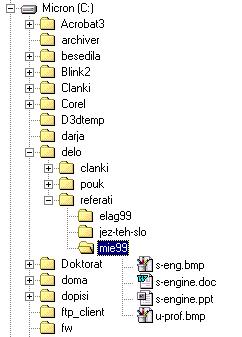 Datoteke, tudi dokumenti, so na vsakem računalniku urejene v skladu z operacijskim sistemom.
Tudi operacijski sistem je na nek način zbirka.
© dr. Jure Dimec. Informacijski viri na Internetu (2012 / 13). Arhitekture zbirk.
Zgodovina: dokumenti v samostojnih datotekah
Operacijski sistem opravlja nekatere funkcije, ki jih pričakujemo od zbirke.
Obstajajo orodja, ki pregledujejo datoteke in iščejo želena znakovna zaporedja.
Taka orodja delujejo po načelu prepoznavanja vzorcev.
Primer: program grep, ki je del operacijskega sistema UNIX.
© dr. Jure Dimec. Informacijski viri na Internetu (2012 / 13). Arhitekture zbirk.
Zgodovina: dokumenti v samostojnih datotekah
Programi za iskanje vzorcev so zelo učinkoviti, vendar tak način iskanja po datotekah ne more učinkovito nadomestiti prave zbirke.
Programi za iskanje vzorcev morajo pregledati vse datoteke. Porabljeni čas narašča linearno s številom in velikostjo datotek.
Prednost: dokumenti so nespremenjeni in so zato uporabni z izvorno programsko opremo.
© dr. Jure Dimec. Informacijski viri na Internetu (2012 / 13). Arhitekture zbirk.
Zgodovina: dokumenti v sekvenčni datoteki
Sekvenčna (zaporedna) datoteka.
Dokumenti so združeni v skupni datoteki in tako izgubijo samostojnost.
Dokumenti so shranjeni v datoteki zaporedno - sekvenčno.
Dokumenti so na nek način urejeni:
najenostavnejši način je kronologija vnosa,
lahko so urejeni po avtorjih, abecedi naslovov…
© dr. Jure Dimec. Informacijski viri na Internetu (2012 / 13). Arhitekture zbirk.
Zgodovina: dokumenti v sekvenčni datoteki
Dokumenti so lahko strukturirani v polja in podpolja.
Strukturiranost omogoča izdelavo pomožnih podatkovnih struktur, ki so integralni del datoteke.
Taka struktura je informacija o poziciji polj v dokumentu in poziciji dokumenta v datoteki - zbirki.
Pri iskanju po določenem polju taka informacija omogoča preskakovanje nerelevantnih delov dokumentov.
© dr. Jure Dimec. Informacijski viri na Internetu (2012 / 13). Arhitekture zbirk.
Zgodovina: dokumenti v sekvenčni datoteki
Pri iskanju je treba pregledati vse zapise.
Čas, potreben za iskanje je linearno odvisen od števila in dolžine dokumentov.
Če obstajajo pomožne strukture, se čas, potreben za iskanje, bistveno skrajša.
© dr. Jure Dimec. Informacijski viri na Internetu (2012 / 13). Arhitekture zbirk.
Zgodovina: dokumenti v sekvenčni datoteki
Zbirke kot sekvenčne datoteke so najstarejša oblika tekstovnih zirk.
Sekvenčna datoteka je edina možna arhitektura zbirke, če je ta nameščena na magnetnem traku.
Danes jih ne uporabljamo več, razen za zelo majhne količine podatkov.
© dr. Jure Dimec. Informacijski viri na Internetu (2012 / 13). Arhitekture zbirk.
Zbirke z ločeno organiziranimi iskalnimi ključi
Posebne strukture, v katerih so organizirani iskalni ključi, ima velika večina sodobnih arhitektur podatkovnih zbirk.
Tako obstajata najmanj dve datoteki:
datoteka z dokumenti,
datoteka z iskalnimi ključi.
© dr. Jure Dimec. Informacijski viri na Internetu (2012 / 13). Arhitekture zbirk.
Zbirke z ločeno organiziranimi iskalnimi ključi
Dokumenti so v svoji datoteki najpogosteje urejeni le po kronologiji vnosa.
Različne arhitekture se ločijo predvsem po strukturah v datoteki(kah) z iskalnimi ključi
© dr. Jure Dimec. Informacijski viri na Internetu (2012 / 13). Arhitekture zbirk.
Zbirke z ločeno organiziranimi iskalnimi ključi
Iskalni ključi so izolirani iz dokumentov in na nek način urejeni v samostojnih datotekah.
Iskalni ključi:
bibliografske zbirke: imena avtorjev, deskriptorji…
zbirke polnih dokumentov: neblokirani besedni krni
Iskanje poteka po datoteki z iskalnimi ključi, ki je
običajno krajša od datoteke z dokumenti in
urejena na način, ki omogoča hitro iskanje.
© dr. Jure Dimec. Informacijski viri na Internetu (2012 / 13). Arhitekture zbirk.
Zbirke z ločeno organiziranimi iskalnimi ključi
Pri iskanju iskalni algoritmi
pregledujejo datoteko z iskalnimi ključi,
izberejo identifikacije dokumentov, ki ustrezajo iskalni zahtevi,
v datoteki z dokumenti naberejo dokumente z znanimi idenifikacijami in jih ponudijo iskalcu.
© dr. Jure Dimec. Informacijski viri na Internetu (2012 / 13). Arhitekture zbirk.
Zbirke z ločeno organiziranimi iskalnimi ključi
Za razumevanje arhitekture zbirke je najpomembnejše razumevanje struktur z iskalnimi ključi.
 Ogledali si bomo tri najpogostejše oblike struktur:
invertirane datoteke,
drevesa,
signature.
© dr. Jure Dimec. Informacijski viri na Internetu (2012 / 13). Arhitekture zbirk.
Invertirana arhitektura
Datoteka z iskalnimi ključi ima podobno vlogo, kot kazalo (indeks) v knjigi, zato jo imenujemo indeksna datoteka. 
Iskalni ključi v indeksni datoteki so urejeni po abecedi ali številskih vrednostih.
Vsak iskalni ključ je opremljen z dodatnimi informacijami, med njim vsaj z identifikacijo dokumenta, iz katerega izvira.
© dr. Jure Dimec. Informacijski viri na Internetu (2012 / 13). Arhitekture zbirk.
Invertirana arhitektura
Poenostavljen primer invertirane arhitekture
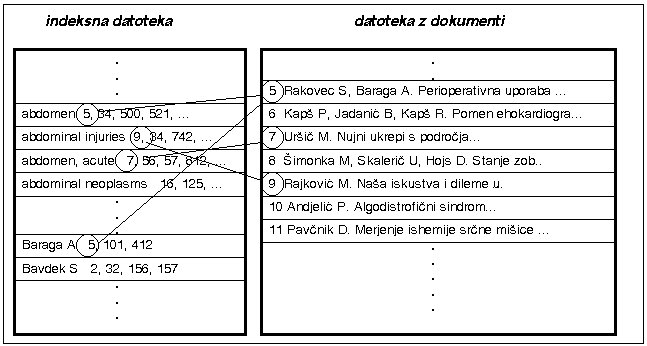 © dr. Jure Dimec. Informacijski viri na Internetu (2012 / 13). Arhitekture zbirk.
Invertirana arhitektura
Vsak iskalni ključ se v indeksni datoteki pojavi samo enkrat.
Če iskalni ključ izvira iz več dokumentov, morajo biti ključu dodane identifikacije (kazalci) vseh teh dokumentov. 
Vsebinski opis vsakega dokumenta je razpršen po vsej indeksni datoteki.
© dr. Jure Dimec. Informacijski viri na Internetu (2012 / 13). Arhitekture zbirk.
Invertirana arhitektura
Iskanje po indeksni datoteki je zelo hitro.
Najpogosteje se uporablja kakšna od različic algoritma “z razpolavljanjem”.
© dr. Jure Dimec. Informacijski viri na Internetu (2012 / 13). Arhitekture zbirk.
Invertirana arhitektura
Rezultat iskanja z vsakim iskalnim ključem je množica identifikacij dokumentov, iz katerih izvira iskalni ključ.
Operacije z logičnimi operatorji so zelo enostavne:
če sta bila iskalna ključa povezana z operatorjem IN, je rezultat iskanja presek njunih množic identifikacij dokumentov...
© dr. Jure Dimec. Informacijski viri na Internetu (2012 / 13). Arhitekture zbirk.
Invertirana arhitektura
Invertirana arhitektura zelo primerna tudi za implementacijo iskanja z rangiranjem zadetkov.
Povedne moči iskalnih ključev, ki so osnova rangiranju, so bile lahko izračunane pri oblikovanju zbirke in dodane ključem v indeksni datoteki.
Tak način je primeren za statične zbirke.
© dr. Jure Dimec. Informacijski viri na Internetu (2012 / 13). Arhitekture zbirk.
Invertirana arhitektura
V dinamičnih zbirkah je potrebno sprotno računanje povednih moči med iskanjem. 
V dinamičnih zbirkah se frekvence iskalnih ključev pogosto spreminjajo.
Kazalcem na dokumente so dodani podatki o frekvenci izraza v dokumentu, 
število kazalcev na dokumente pa neposredno pomeni število dokumentov s to besedo v zbirki (potrebno za računanje IDF).
© dr. Jure Dimec. Informacijski viri na Internetu (2012 / 13). Arhitekture zbirk.
Invertirana arhitektura
Izdelava indeksne datoteke.
Primer: uvrstitev dveh dokumentov.

Dokument 6: Fizična struktura in logična struktura zbirk podatkov. 
Dokument 9: Podatkovni modeli v IR sistemih.
© dr. Jure Dimec. Informacijski viri na Internetu (2012 / 13). Arhitekture zbirk.
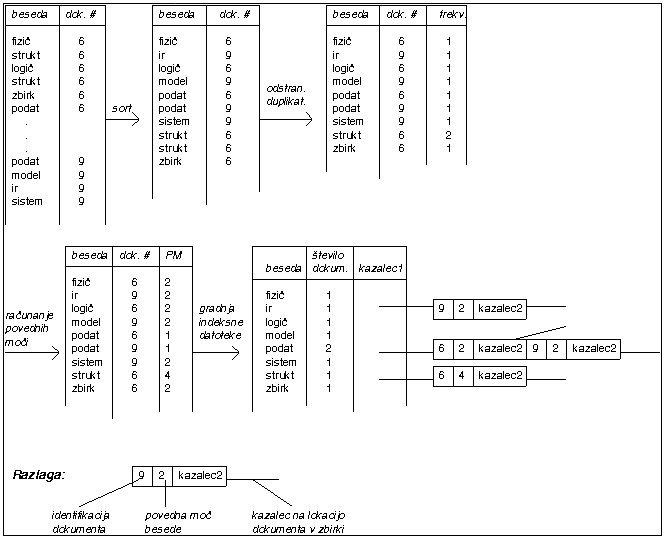 © dr. Jure Dimec. Informacijski viri na Internetu (2012 / 13). Arhitekture zbirk.
Drevesa
Drevesne strukture se pogosto uporabljajo za shranjevanje in procesiranje različnih podatkov.
Obstaja veliko zelo dognanih izpeljank. 
Drevesa so uporabna je tudi za shranjevanje iskalnih ključev v tekstovnih zbirkah.
Med indeksno datoteko in drevesno strukturo je veliko podobnosti.
© dr. Jure Dimec. Informacijski viri na Internetu (2012 / 13). Arhitekture zbirk.
Drevesa
izhodiščni vozel (koren)
vozel 1
vozel 2
vozel 3
vozel 4
vozel 5
vozel 6
vozel 7
Elementi drevesa so listi (vozli) in veje.
Listi nosijo podatke, veje jih povezujejo.
Poznamo notranje in zunanje (terminalne) liste. 
Terminalni listi so lahko prazni - slepe veje.
vozel 8
vozel 9
© dr. Jure Dimec. Informacijski viri na Internetu (2012 / 13). Arhitekture zbirk.
Drevesa
izhodiščni vozel (koren)
vozel 1
vozel 2
vozel 3
vozel 4
vozel 5
Pomembna značilnost drevesne strukture je hierarhična povezanost in od tega odvisna višina drevesa.
Različice drevesnih struktur izvirajo iz števila povezav, ki lahko povezujejo list s podrejenimi listi.
vozel 6
vozel 7
vozel 8
vozel 9
© dr. Jure Dimec. Informacijski viri na Internetu (2012 / 13). Arhitekture zbirk.
Drevesa
izhodiščni vozel (koren)
vozel 1
vozel 2
vozel 3
vozel 4
vozel 5
vozel 6
vozel 7
Drevesna struktura že sama po sebi predvideva urejanje podatkov.
Pogost kriterij urejanja podatkov je abeceda ali številske vrednosti izrazov (števil).
vozel 8
vozel 9
© dr. Jure Dimec. Informacijski viri na Internetu (2012 / 13). Arhitekture zbirk.
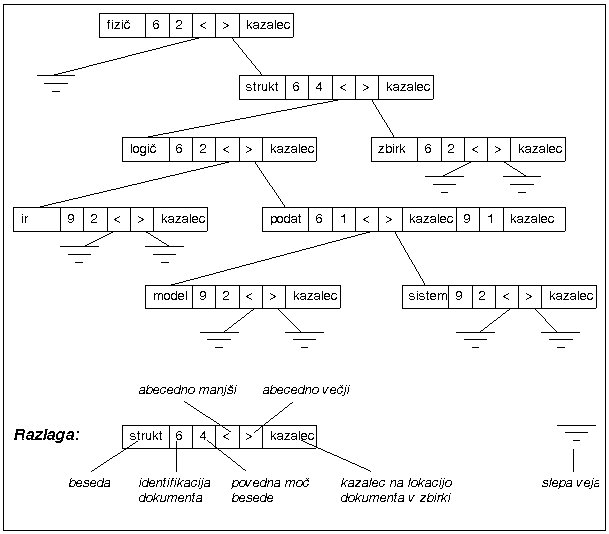 © dr. Jure Dimec. Informacijski viri na Internetu (2012 / 13). Arhitekture zbirk.
fizična
struktura
logična
struktura
zbirk
podatkov
podatkovni
modeli
IR
sistemih
fizič
strukt
logič
zbirk
IR
podat
model
sistemih
© dr. Jure Dimec. Informacijski viri na Internetu (2012 / 13). Arhitekture zbirk.
Drevesa
Iskanje poteka podobno, kot gradnja drevesa.
Ko iščemo besedo 
začnemo pri korenu, 
na vsakem nivoju se odločamo o nadaljnji smeri iskanja.
Iskanje je končano
ko naletimo na iskano besedo, ali
naletimo na slepo vejo (iskane besede ni v drevesu).
© dr. Jure Dimec. Informacijski viri na Internetu (2012 / 13). Arhitekture zbirk.
Drevesa
Za drevesa velja, da so enako primerna za Boolove operacije ali iskanje z rangiranjem, kot invertirana arhitektura.
© dr. Jure Dimec. Informacijski viri na Internetu (2012 / 13). Arhitekture zbirk.
Datoteke signatur
S signaturami zapisujemo informacije o vsebini dokumenta na način, ki ne temelji na besedilnem zapisu.
Temeljijo na principih kodiranja informacije iz predračunalniške dobe.
Za spletne zbirke ta arhitektura ni značilna – tu jo predstavljamo zaradi zanimive ideje.
© dr. Jure Dimec. Informacijski viri na Internetu (2012 / 13). Arhitekture zbirk.
Datoteke signatur
Osnova postopka je pretvorba znakovnega zapisa besede v unikaten binarni zapis (sestavljen iz ničel in enic). 
Za to obstajajo enostavni in hitri računski postopki (razpršilne funkcije, hashing functions).
Naloga razpršilne funkcije je pretvorba znakovnega zapisa v binarni na način, ki zagotavlja popolno unikatnost signature.
© dr. Jure Dimec. Informacijski viri na Internetu (2012 / 13). Arhitekture zbirk.
Datoteke signatur
Signature posameznih besed seštejemo v signaturo dokumenta z uporabo operatorja ALI. 
Signatura dokumenta vsebuje signature vseh besed v njem.
Primer:
iskanje			0 1 0 0 0 1 0 1
informacij		1 0 0 0 1 0 0 1
skupna signatura
1
1
0
0
1
1
0
1
© dr. Jure Dimec. Informacijski viri na Internetu (2012 / 13). Arhitekture zbirk.
Datoteke signatur
Signaturo dokumenta dobimo s prekrivanjem - superponiranjem signatur posameznih besed, zato take signature imenujemo superponirane signature.
Razen superponiranih obstajajo tudi druge različice signatur dokumentov.
Signature vseh besed in signatura dokumenta so enako dolge.
© dr. Jure Dimec. Informacijski viri na Internetu (2012 / 13). Arhitekture zbirk.
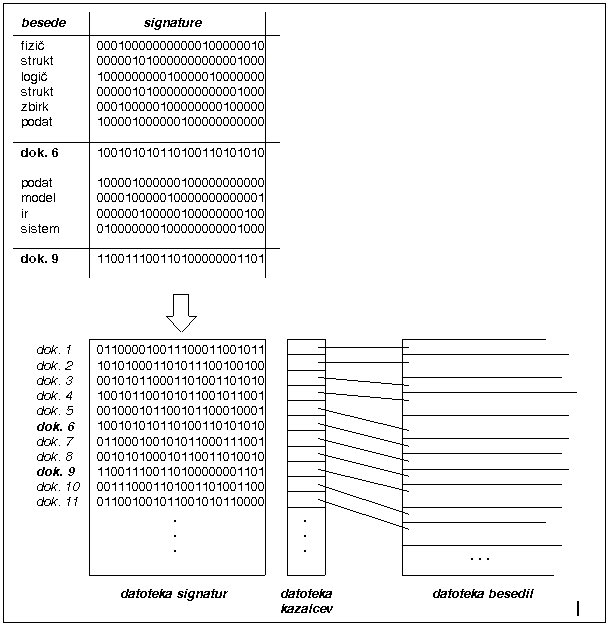 © dr. Jure Dimec. Informacijski viri na Internetu (2012 / 13). Arhitekture zbirk.
Datoteke signatur
Iskanje dokumentov v datoteki signatur:
Beseda iz iskalne zahteve se pretvori v svojo signaturo.
Za vsako signaturo dokumenta iz datoteke signatur se preveri, če vsebuje signaturo iskane besede (operacija IN).
© dr. Jure Dimec. Informacijski viri na Internetu (2012 / 13). Arhitekture zbirk.
Datoteke signatur
iskanje			0 1 0 0 0 1 0 1
	informacij			1 0 0 0 1 0 0 1
	skupna signatura	1 1 0 0 1 1 0 1

Iskanje z besedo 
		informacij			1 0 0 0 1 0 0 1

		skupna signatura	1 1 0 0 1 1 0 1
IN			informacij			1 0 0 0 1 0 0 1
rezultat
1
0
0
0
1
0
0
1
© dr. Jure Dimec. Informacijski viri na Internetu (2012 / 13). Arhitekture zbirk.
Datoteke signatur
Za signature dokumentov, pri katerih se je primerjanje pozitivno izteklo, se v datoteki kazalcev poiščejo identifikacije dokumentov. 
Za vsak poiskan dokument se preveri, če ne gre za lažni zadetek.
© dr. Jure Dimec. Informacijski viri na Internetu (2012 / 13). Arhitekture zbirk.
Datoteke signatur
Iskanje poteka zelo hitro, čeprav je treba zaporedoma pregledati vse signature.
Razlogi za hitrost:
primerjanje signatur je izredno enostavno,
opis dokumenta je koncentriran na enem mestu,
fiksne dolžine signatur omogočajo njihovo učinkovito branje z zunanjega pomnilnika.
© dr. Jure Dimec. Informacijski viri na Internetu (2012 / 13). Arhitekture zbirk.
Datoteke signatur
Lažni zadetki so slaba lastnost zapisovanja vsebine s signaturami.
Enice v signaturi iskane besede lahko ustrezajo enicam signature dokumenta, čeprav v njem iskane besede ni.
Iskalni algoritem take napake, lažnega zadetka, ne more odkriti.
© dr. Jure Dimec. Informacijski viri na Internetu (2012 / 13). Arhitekture zbirk.
Datoteke signatur
Primer lažnega zadetka:
iskanje			01000101
informacij		10001001
skupna signatura	11001101
Iskanje z besedo 
zajec			11000100
se izteče pozitivno.
Besede v skupni signaturi dokumenta ni.
© dr. Jure Dimec. Informacijski viri na Internetu (2012 / 13). Arhitekture zbirk.
Datoteke signatur
Verjetnost lažnih zadetkov zmanjšamo s pametnim izborom lastnosti signatur.
Lastnosti signature, ki najbolj vplivata na verjetnost lažnih zadetkov, sta dolžina signature in pogostost enic v njej.
© dr. Jure Dimec. Informacijski viri na Internetu (2012 / 13). Arhitekture zbirk.
Datoteke signatur
Čim daljša je signatura, 
tem bolj razpršene so lahko enice in 
tem manjša je zato možnost lažnih zadetkov. 

Čim več enic dovolimo v signaturi, 
tem več besed je lahko shranjenih v njej, 
tem večja je možnost lažnih zadetkov.
© dr. Jure Dimec. Informacijski viri na Internetu (2012 / 13). Arhitekture zbirk.
Datoteke signatur
Lastnosti si nasprotujeta in treba je najti pametno ravnotežje.
Velja, da je tako ravnotežje pri 50% enic in 50% ničel. 
Daljša besedila je zato treba razdeliti na kose s takim številom različnih besed, da enice njihovih signatur približno do polovice "napolnijo" skupno signaturo.
© dr. Jure Dimec. Informacijski viri na Internetu (2012 / 13). Arhitekture zbirk.
Datoteke signatur
Pri 1024-mestnih signaturah in polovici enic v njih, pade verjetnost lažnih zadetkov do 10-5.
© dr. Jure Dimec. Informacijski viri na Internetu (2012 / 13). Arhitekture zbirk.